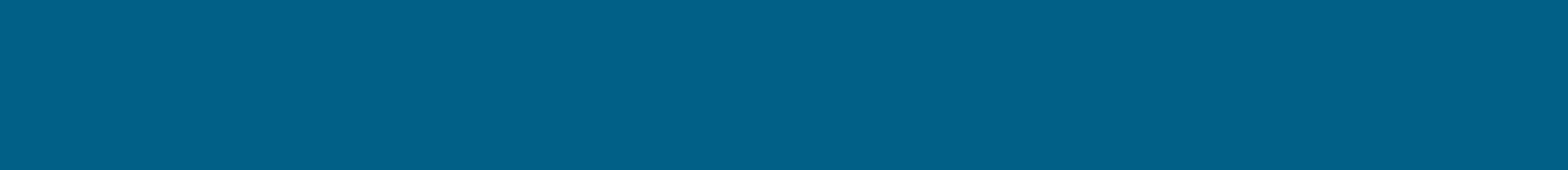 AILA UPSTATE NEW YORK CHAPTER
SPRING 2018 – FUNDAMENTALS CONFERENCE
IMMIGRATION LAW ENFORCEMENT: How ICE identifies persons for removal, expedited removal, custody and bond issues, Notice to Appear and removability grounds
Julie Kruger – Richards & Kruger, Buffalo, NY
Hannah Vickner Hough – Legal Aid Society of Rochester, Rochester, NY
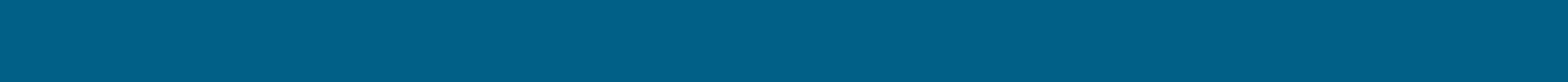 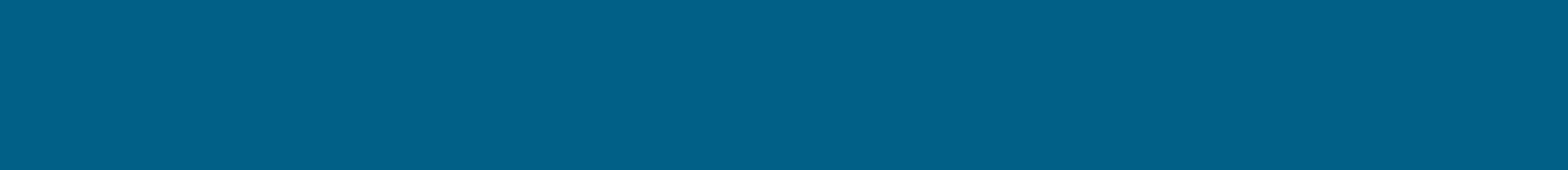 AILA UPSTATE NEW YORK CHAPTER
SPRING 2018 – FUNDAMENTALS CONFERENCE
ICE Encounters
Border apprehension
CBP jurisdiction
Ports of Entry
Criminal convictions & detainers 
SEVIS and overstays
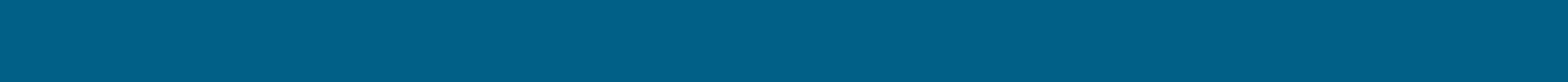 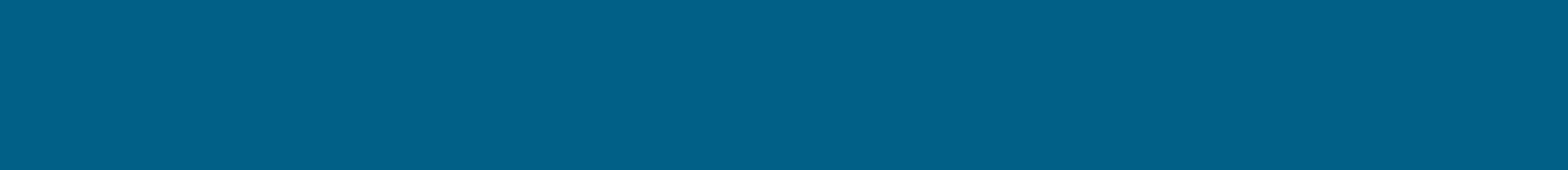 AILA UPSTATE NEW YORK CHAPTER
SPRING 2018 – FUNDAMENTALS CONFERENCE
Concerned citizens’ reports
Border Patrol encounter at border (100 miles) or at a checkpoint (route 87 in NYS)
Law enforcement/traffic stop which then involves DHS
CBP stop at port-of-entry (e.g. airports, local bridges in WNY area)
Prisons, Jails, Probation, Parole
Remediation of immigration status
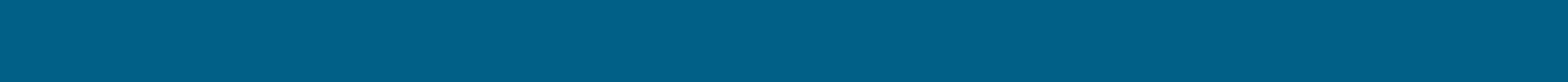 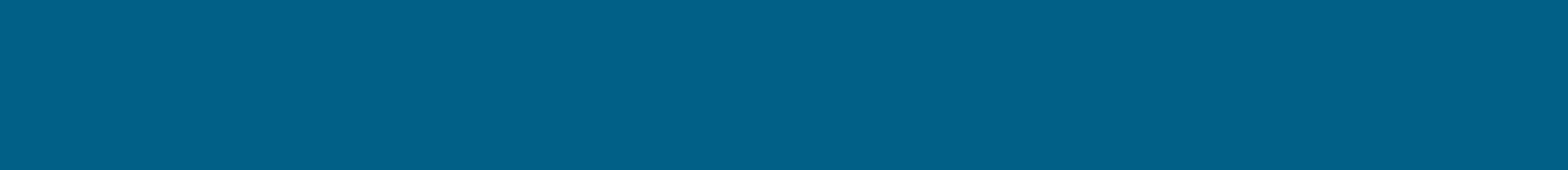 AILA UPSTATE NEW YORK CHAPTER
SPRING 2018 – FUNDAMENTALS CONFERENCE
Executive Orders and Changes in Enforcement
On January 25, 2017, the Administration  issued two Executive Orders altering immigration enforcement policies.
The orders address: 
Eliminated Obama-era enforcement priorities
Refusing entry of visa holders from certain countries 
Limitations on refugee admissions (fewer refugees will enter the US); 
Increasing border and interior enforcement activities;
Increasing detention space;
Exercising statutory authority to enforce expedited removal within 100 miles of any border;
Engaging state and local law enforcement officers in immigration enforcement (and punishing localities that refuse to engage); and
Tripling the number of Border Patrol and ICE officers.
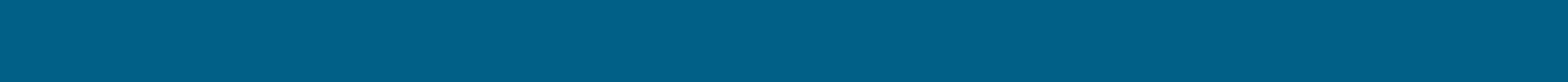 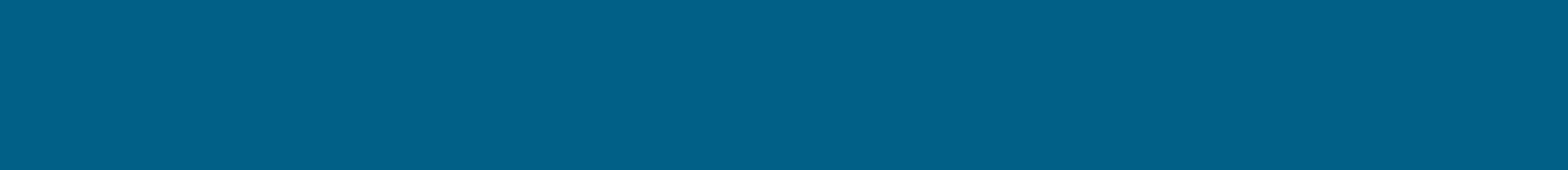 AILA UPSTATE NEW YORK CHAPTER
SPRING 2018 – FUNDAMENTALS CONFERENCE
EO’s–DETENTON AND REMOVAL PRIORITIESFOR UNDOCUMENTED CLIENTS
(a)  Convicted of ANY criminal offense;
(b)  Charged with ANY criminal offense, where such charge has not been resolved; 
(c)  Committed acts that constitute a chargeable criminal offense;
(d)  Engaged in fraud or willful misrepresentation in connection with any official matter or application before a governmental agency; 
(e)  Abused any program related to receipt of public benefits;
(f)  Subject to a final order of removal, but have not complied with legal obligation to depart the United States; or
(g)  In the judgment of an immigration officer, otherwise pose a risk to public safety or national security (* note gang allegations/referrals to gang unit*)
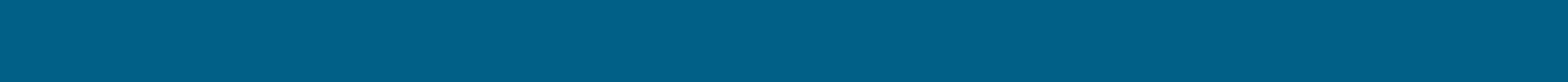 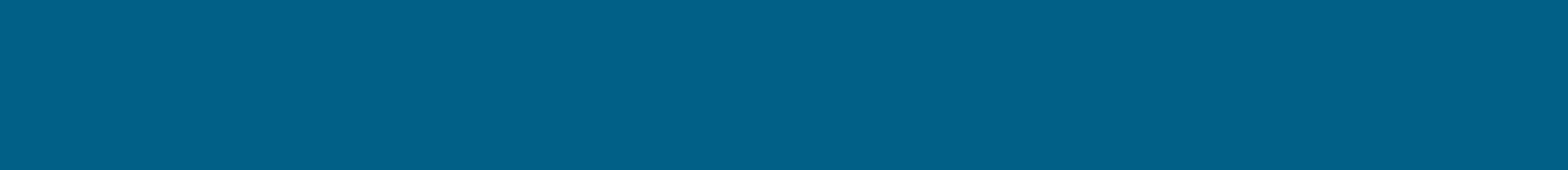 AILA UPSTATE NEW YORK CHAPTER
SPRING 2018 – FUNDAMENTALS CONFERENCE
Immigration Detainers
When a target of enforcement is identified ICE will file a detainer with the local jail: 
Requests law enforcement agency to hold individuals for up to 48 business hours beyond the time they otherwise would have been released  by the criminal court; 
compliance is voluntary
Not issued upon probable cause
Not being honored in many jurisdictions due to liability for unconstitutional detention.
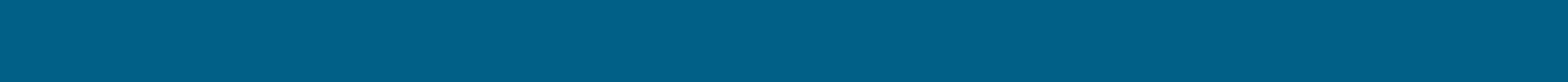 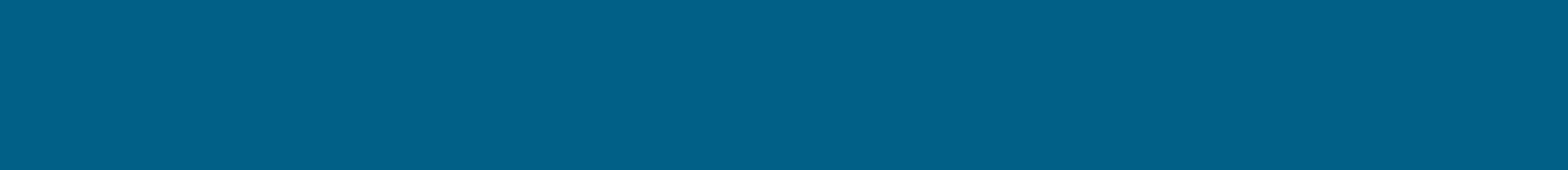 AILA UPSTATE NEW YORK CHAPTER
SPRING 2018 – FUNDAMENTALS CONFERENCE
In Person and Automobile Stops
FBI National Crime Information Center
Database containing outstanding criminal warrants
Contains Administrative Warrants of Removal
Local law enforcement routinely run names of individuals encountered at street stops or automobile stops
RISK TO NON-CITIZENS!! 
Local police may believe they have authority to detain  based on ICE “hit”.
Search incident to “arrest” on ICE warrant local police discover contraband – could result in removal! 
Police do not have authority to detain based on civil ICE warrant;
(limited exception for those who receive training and certification to carry out duties of immigration officer-8 USC 1357[g])
ICE warrant did not provide probable cause for arrest by local police officer
If  ICE officer executes warrant- more difficult to challenge
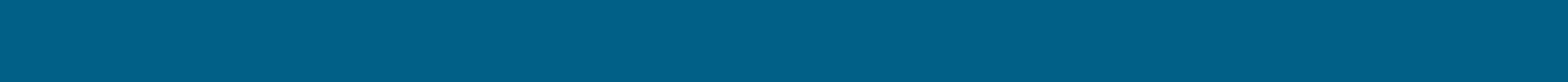 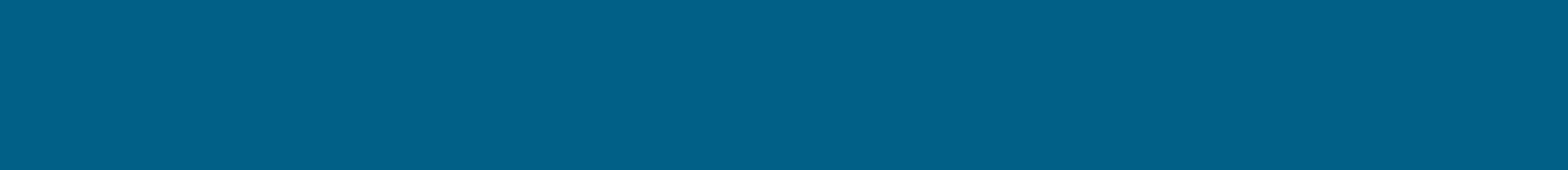 AILA UPSTATE NEW YORK CHAPTER
SPRING 2018 – FUNDAMENTALS CONFERENCE
Arrests in Courthouses: 2017
IDP has documented 117 courthouse arrests and attempted arrests in New York City since January 2017 – a 900% increase compared to 2016. This is part of an increasing nationwide trend in ICE courthouse arrests, endorsed by official agency policy. These arrests are having a palpable effect on the safety of immigrant and mixed-status communities. (See IDP’s ICE in New York State Courts Survey for data on the chilling effect caused by courthouse arrests.)
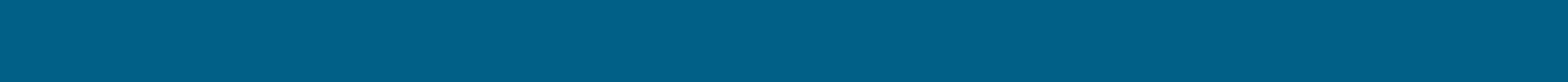 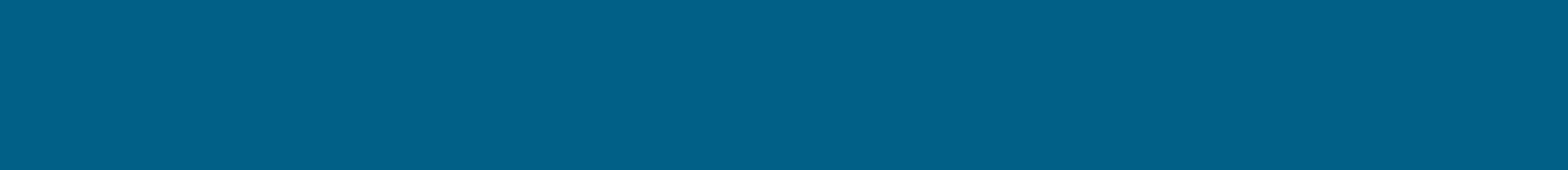 AILA UPSTATE NEW YORK CHAPTER
SPRING 2018 – FUNDAMENTALS CONFERENCE
February 1, 2018 ICE Directive
Actions against specific, targeted aliens: 
Those with criminal convictions
gang members
national security or public safety threats
aliens who have been ordered removed from the United States but have failed to depart 
aliens who have re-entered the country illegally after being removed

Action Against Other Non-Targeted Aliens Determined on a Case by Case Basis: 
May also enforce against aliens family members or friends accompanying the target alien to court appearances or serving as a witness in a proceeding.
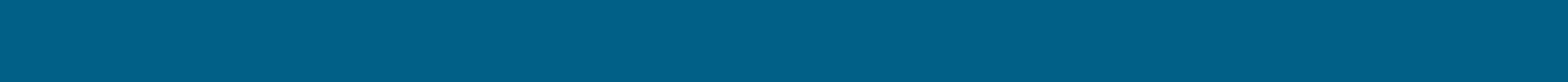 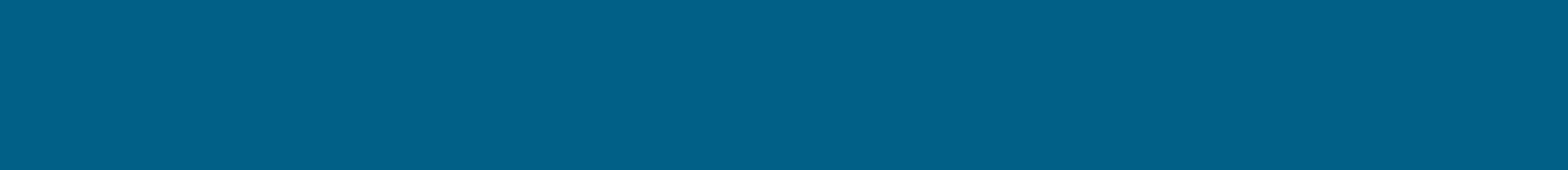 AILA UPSTATE NEW YORK CHAPTER
SPRING 2018 – FUNDAMENTALS CONFERENCE
Removal Documents
Notice to Appear
I-213
I-200
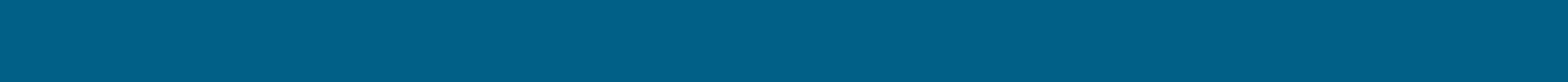 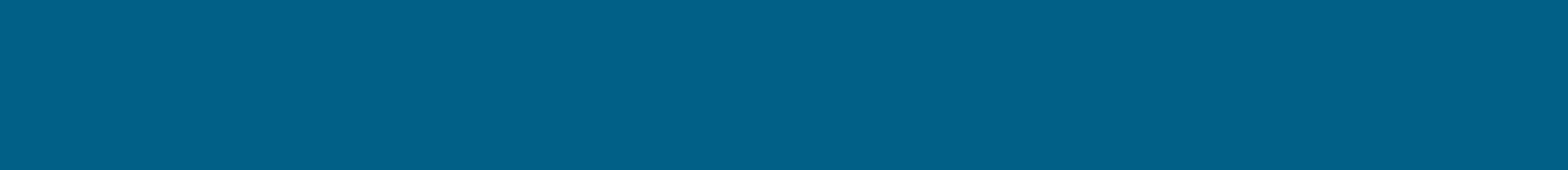 AILA UPSTATE NEW YORK CHAPTER
SPRING 2018 – FUNDAMENTALS CONFERENCE
Custody and Bond
I-286 – Notice of Custody Determination
Bond Hearing
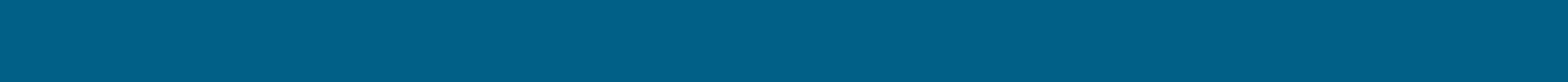 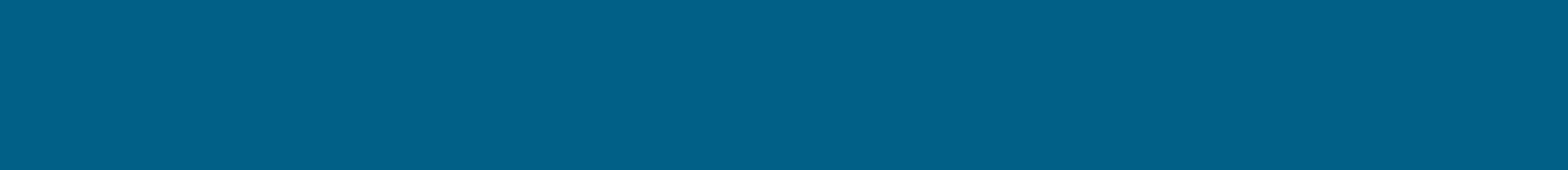 AILA UPSTATE NEW YORK CHAPTER
SPRING 2018 – FUNDAMENTALS CONFERENCE
Initial Custody Determination
Released on Own Recognizance (ORR)
Released with special considerations: ex. Order of Supervision
Set bond
Mandatory detention
Arriving alien
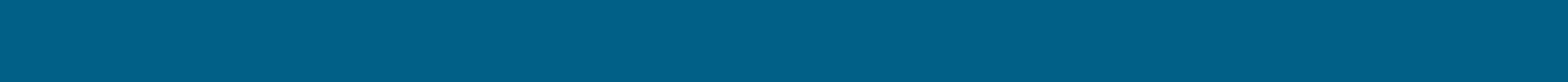 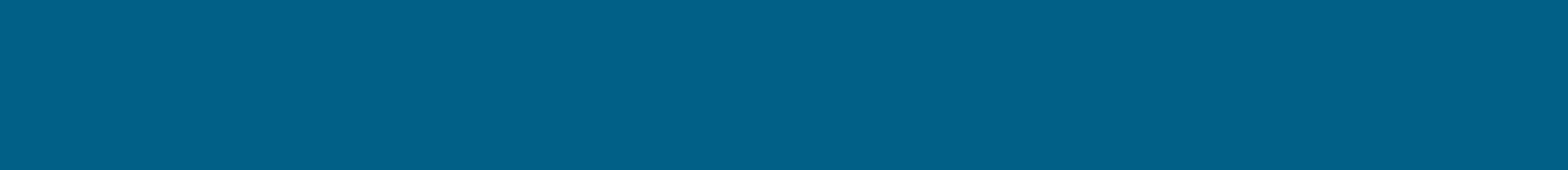 AILA UPSTATE NEW YORK CHAPTER
SPRING 2018 – FUNDAMENTALS CONFERENCE
Arriving Alien & Mandatory Detention
Arriving Alien - INA §§ 212(a)(6)(C) or 212(a)(7); subject to expedited removal, detained pending a finding of credible fear
Mandatory Detention – 
Persons inadmissible or deportable for one or more reasons; INA § 212(a)(2) [inadmissible for crimes involving moral turpitude and drug offenses], deportable for: INA § 237(a)(2)(A)(ii) [multiple criminal convictions], 237(a)(2)(A)(iii) [aggravated felony], 237(a)(2)(B) [drug offense], 237(a)(2)(C) [firearms offenses], or 237(a)(2)(D) [crimes related to espionage], deportable for: INA § 237(a)(2)(A)(i) [has been convicted of a crime involving moral turpitude that was committed within five years of admission] and has been sentenced to a term of imprisonment of at least one year, INA § 212(a)(3)(B) or INA § 237(a)(4)(B) [involved in terrorist activities]
Released from criminal custody after October 9, 1998
ICE must take the person into custody ‘when release’
The person must be in criminal custody for the offense that triggers mandatory custody at the time of release
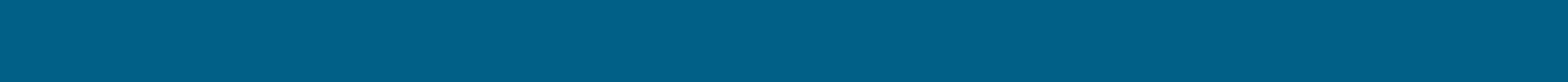 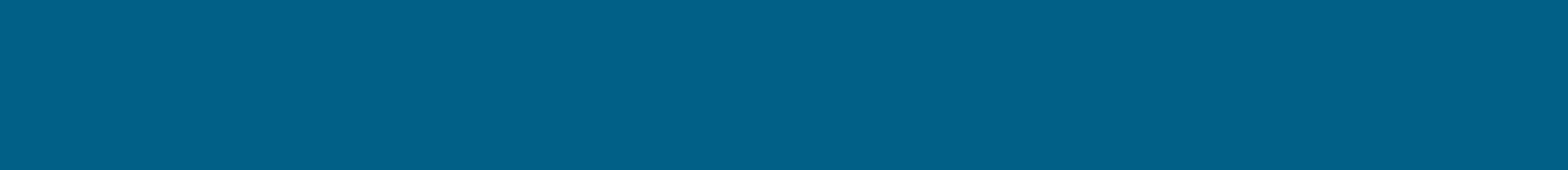 AILA UPSTATE NEW YORK CHAPTER
SPRING 2018 – FUNDAMENTALS CONFERENCE
Bond Hearing
- Challenge determinations on the I-286
Request the hearing in written motion, usually schedule at or in advance of the master calendar
Respondent’s burden to show: not a danger to the community, not a flight risk and not a national security concern
- Submit evidence to balance negative facts with equities (criminal record and rehabilitative activities)
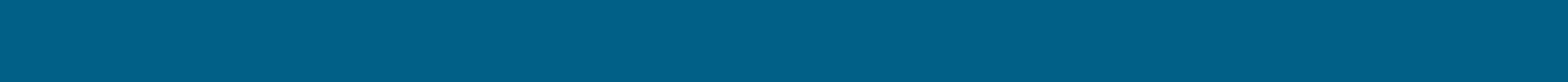 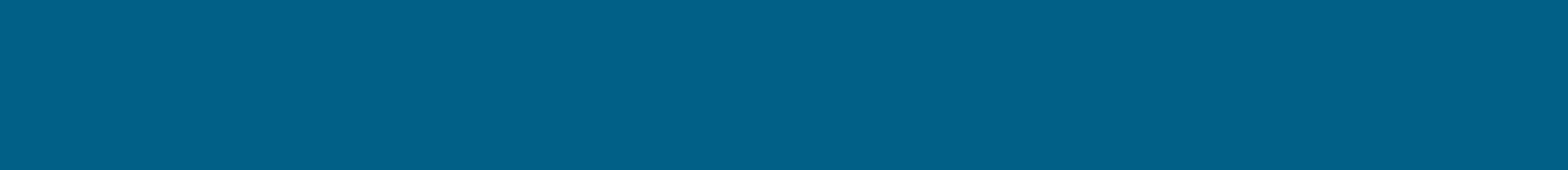 AILA UPSTATE NEW YORK CHAPTER
SPRING 2018 – FUNDAMENTALS CONFERENCE
Matter of Urena, 25 I&N Dec. 140, 141 (BIA 2009) (clarifying that an immigration judge may not release a person on bond who has not met his burden of demonstrating that his “release would not pose a danger to property or persons”). See also 8 CFR §§ 236.1(c)(8), 1236.1(c)(8). 
Matter of Guerra, 24 I&N Dec. 37 (BIA 2006). 
Matter of D-J-, 23 I&N Dec. 572 (AG 2003) (Attorney General’s discretion to detain not limited to danger and flight risk; justifying detention of Haitian asylum seekers based on the government’s asserted national security interest in deterring mass migration of Haitians by boat). See also Matter of Khalifah, 21 I&N Dec. 107 (BIA 1995) (deeming person a terrorist where person facing serious criminal charges in another country in a proceeding whose fairness is in doubt).
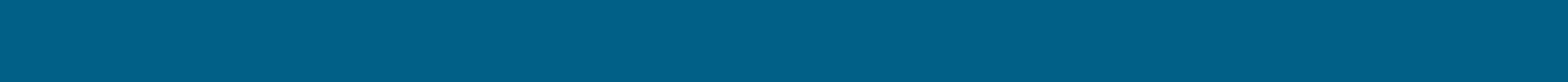 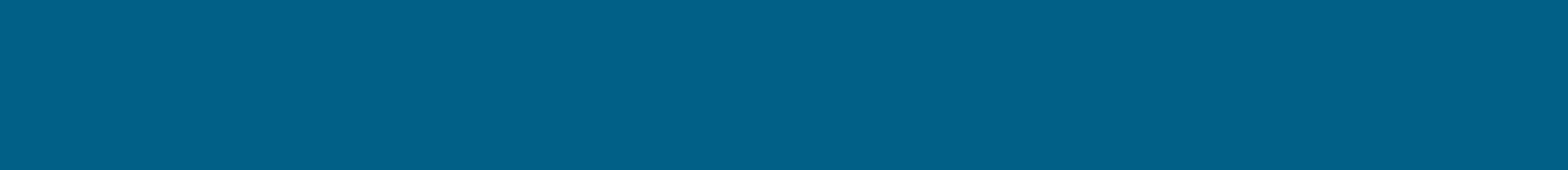 AILA UPSTATE NEW YORK CHAPTER
SPRING 2018 – FUNDAMENTALS CONFERENCE
Credible Fear and Expedited Removal
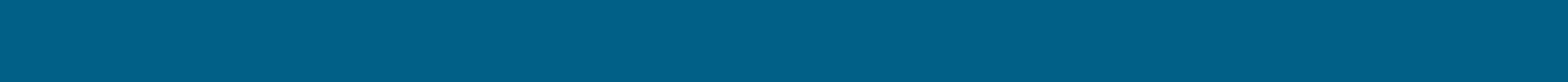